Della Rocca DG, Mohanty S, Trivedi C, Di Biase L, Natale A
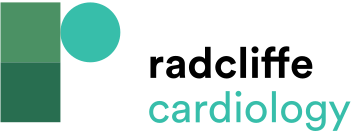 Activation in the Distal Duo-decapolar Catheter for Ectopic Bets Originating from the Coronary Sinus
Citation: Arrhythmia & Electrophysiology Review 2018;7(4):256–60.
https://doi.org/10.15420/aer.2018.56.2
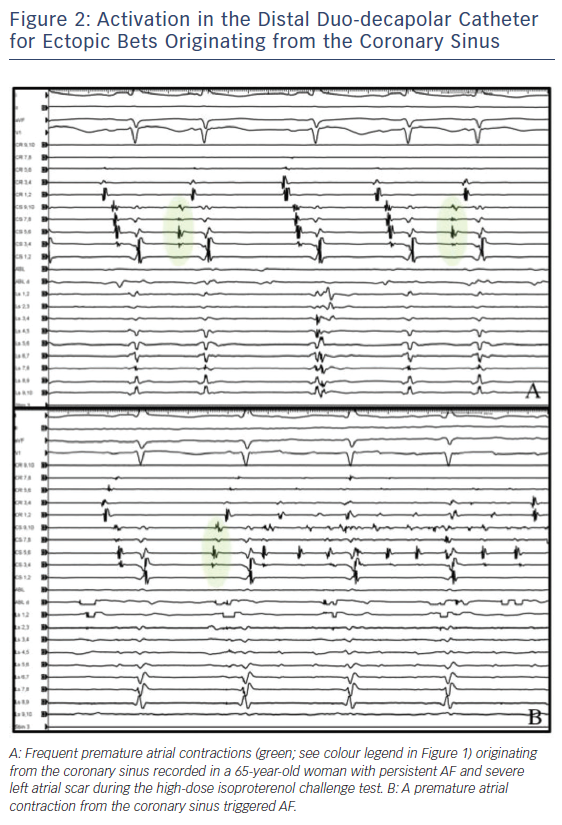